Class Problem 2c - 1
A 24 volt power supply is connected to the terminals shown.  How much current will flow through the circuit?
120
220
1K
Note: Total resistance (R) is the sum of the individual resistors (in series).
M. Nelson 2022
1
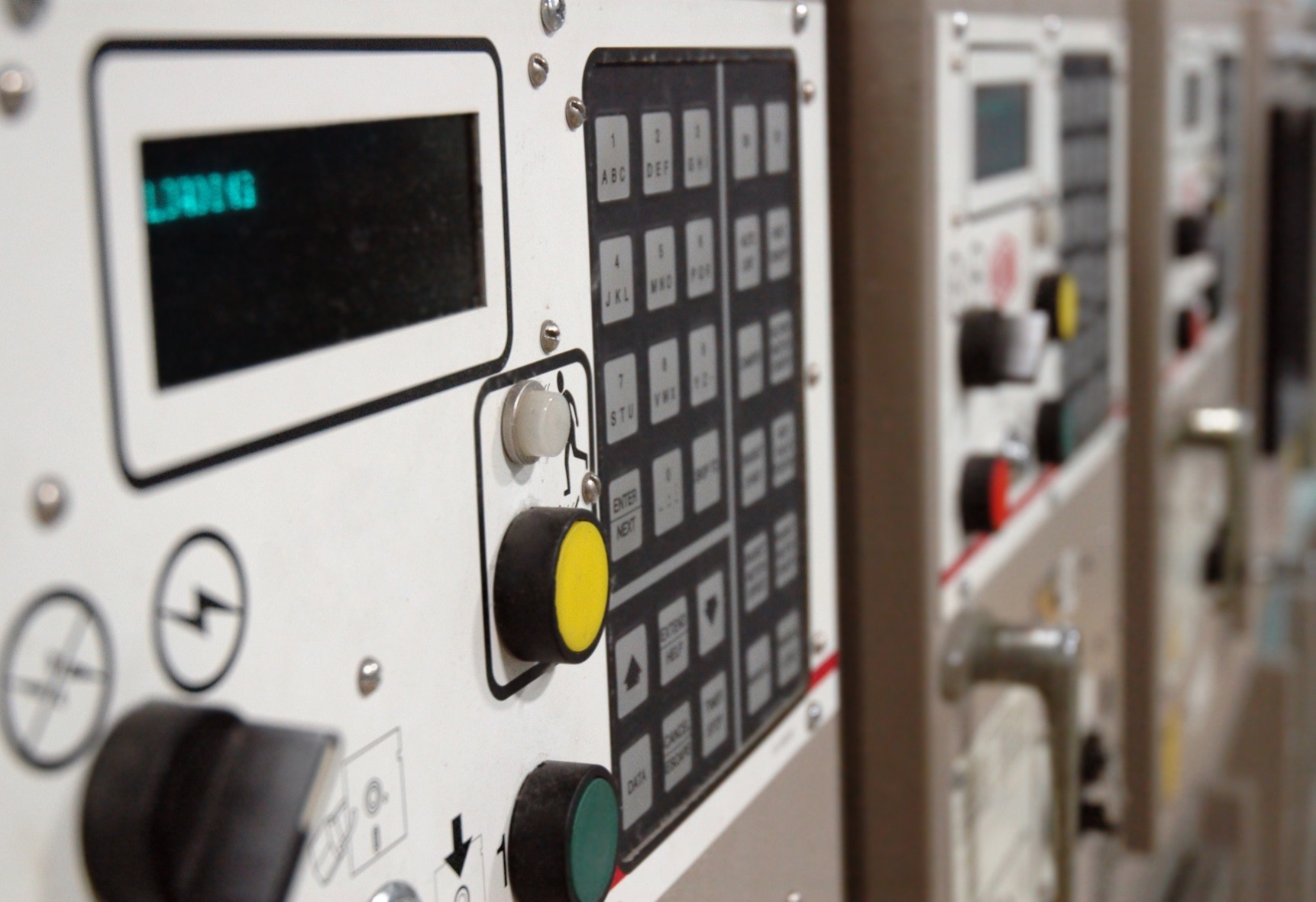 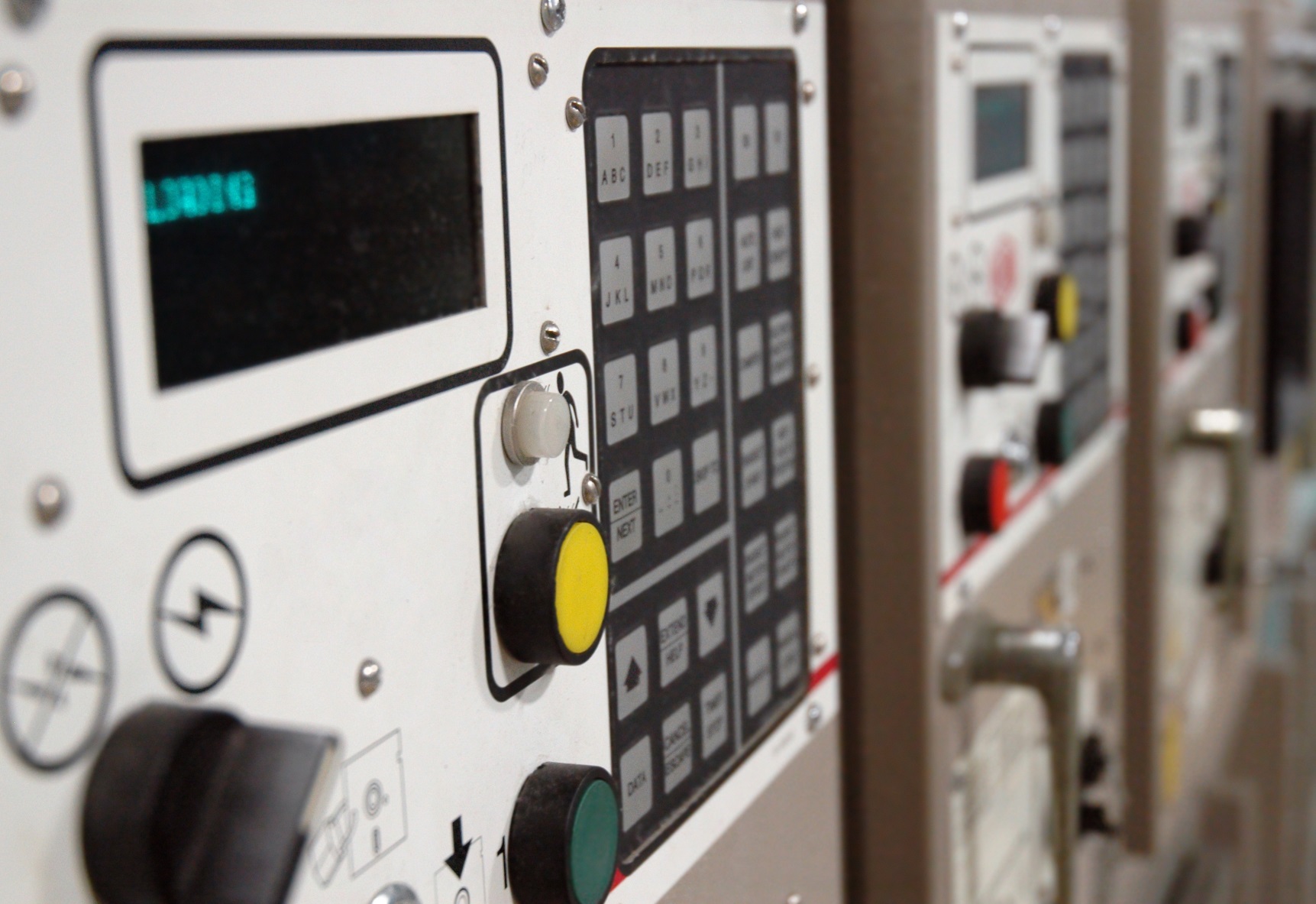 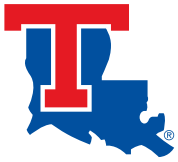 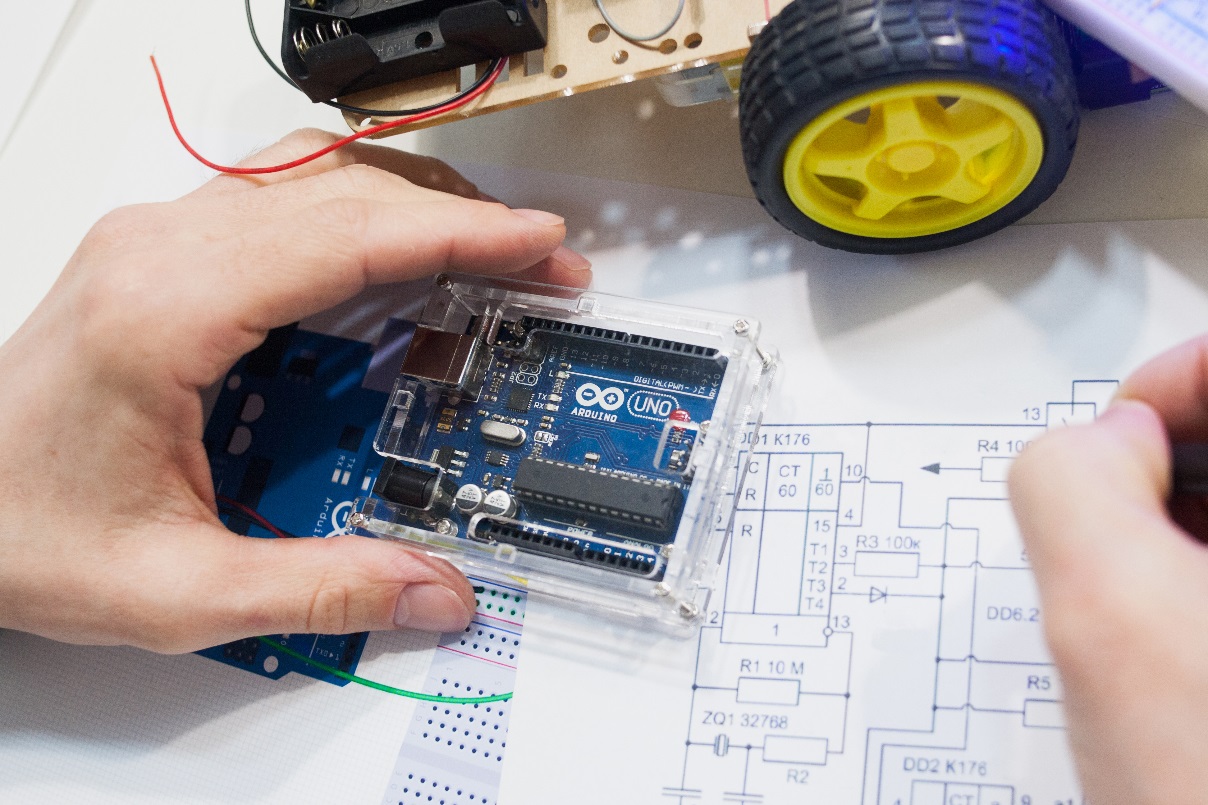 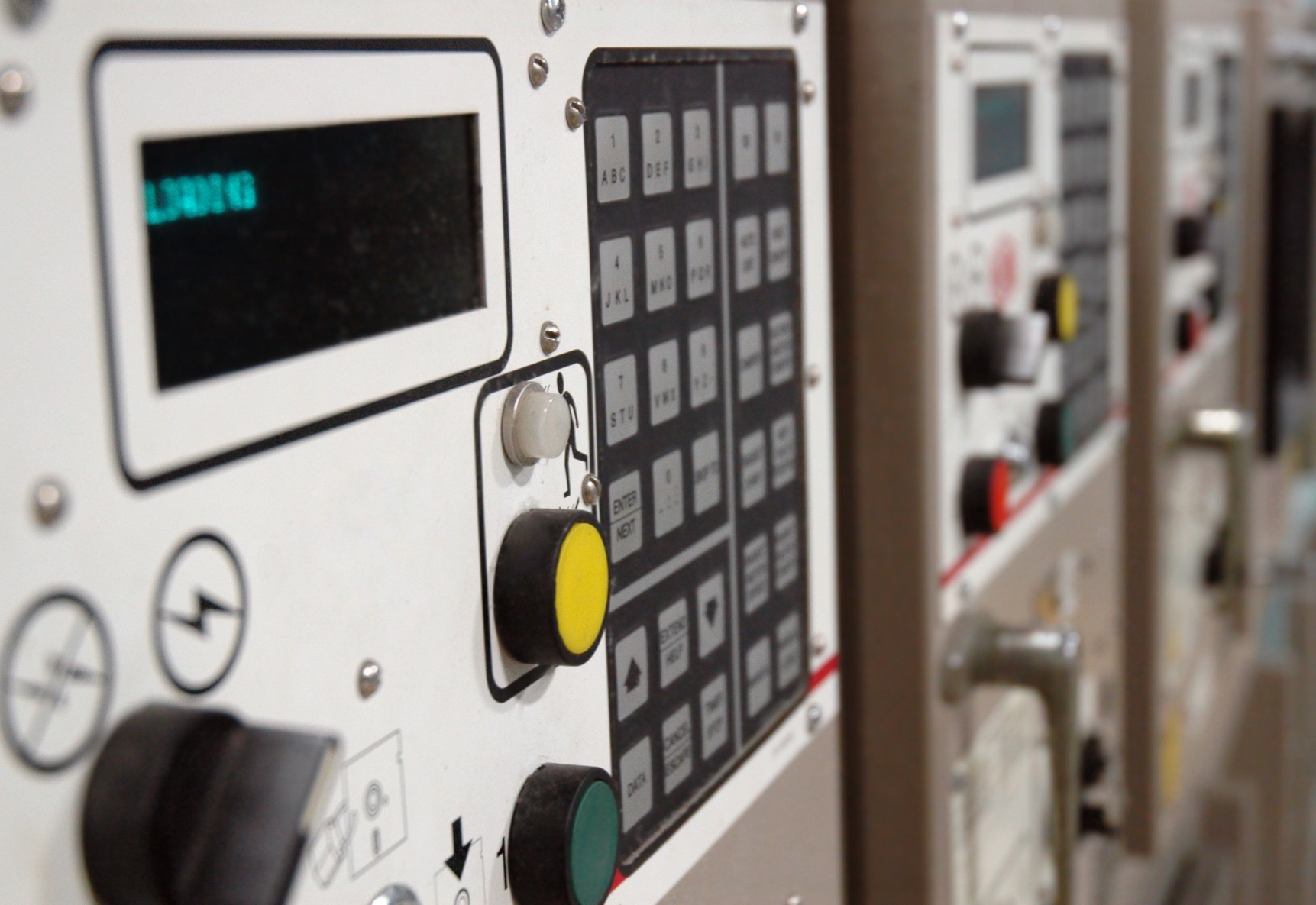 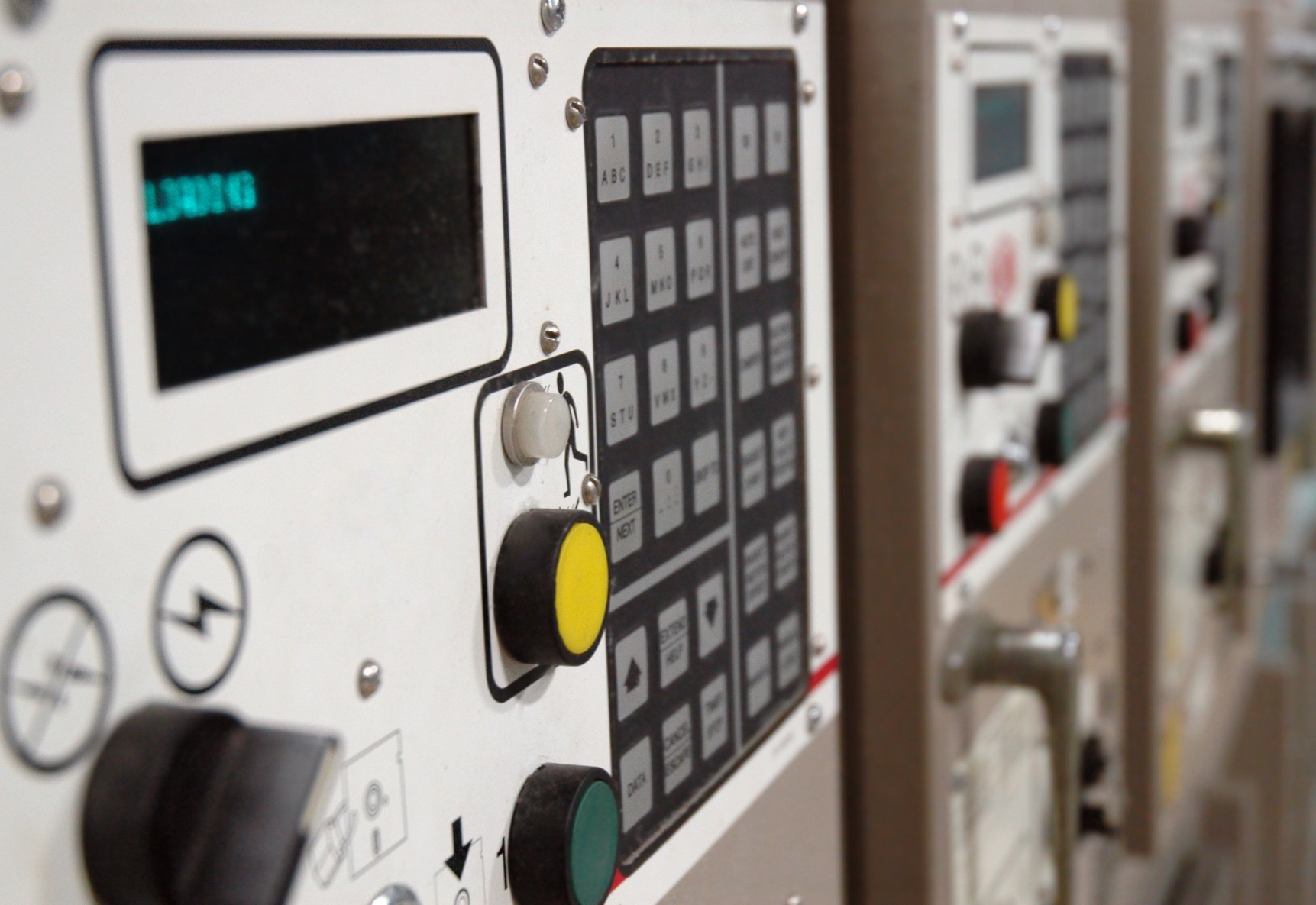 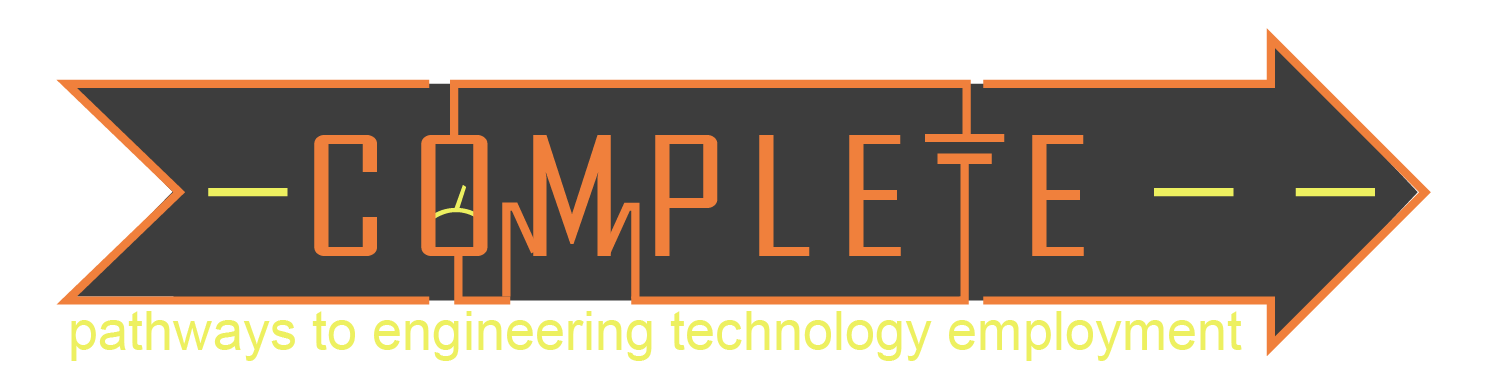 Building Circuits
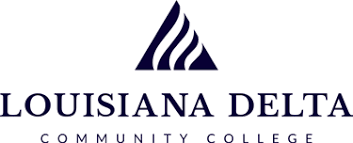 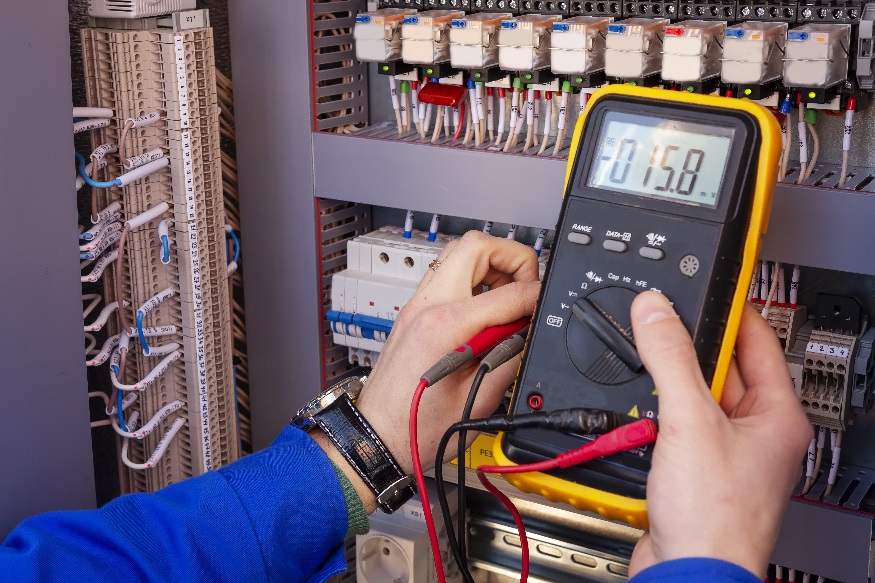 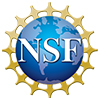 2
M. Nelson 2022
Building Circuits
Determine the value of a resistor from its color code
Measure resistance with a multimeter
Wire a Light Emitting Diode (LED) and resistor circuit on a breadboard.
Test an LED and resistor circuit using different resistor values and source voltages.
M. Nelson 2022
3
We will use Resistors and LEDs to Build Circuits!
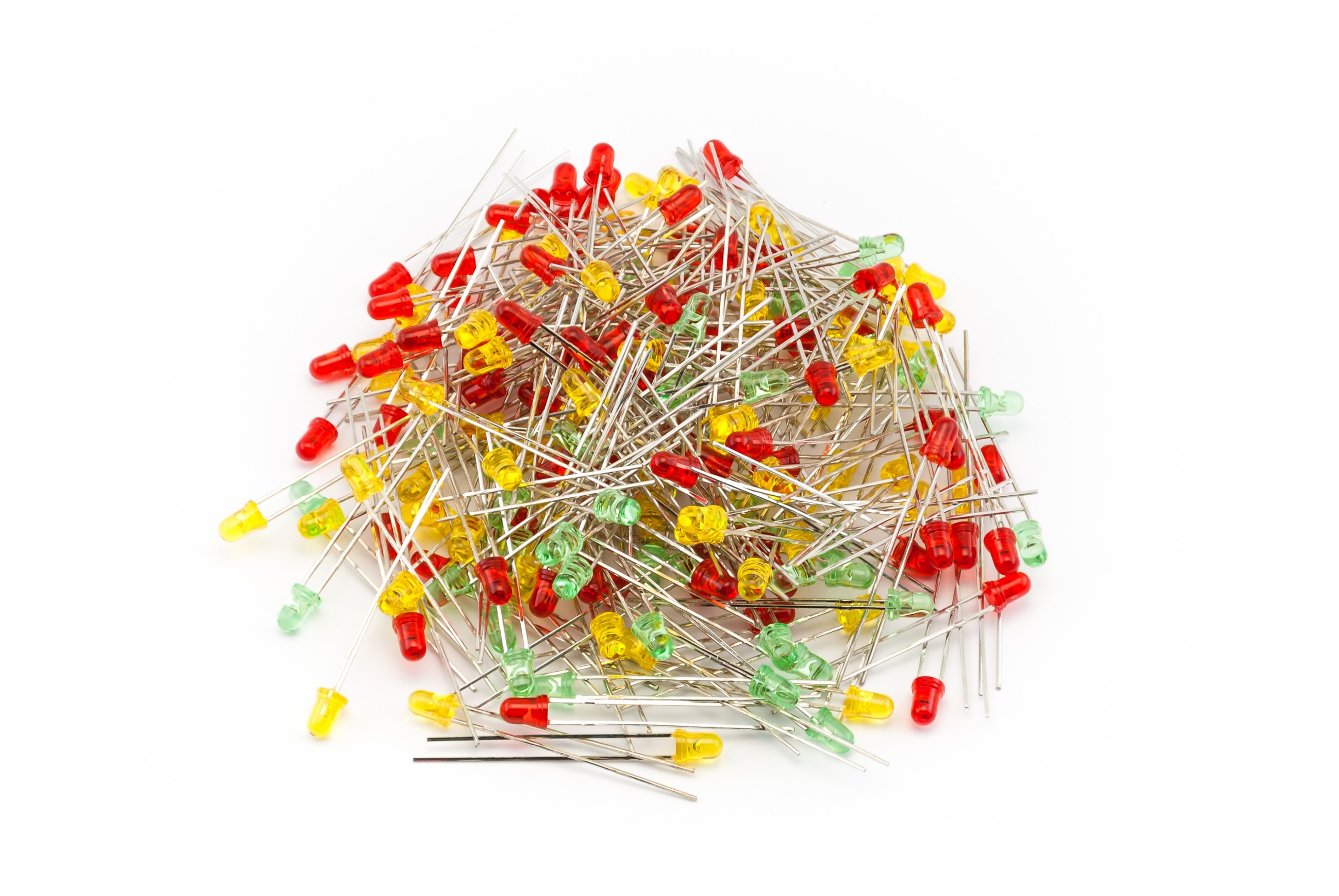 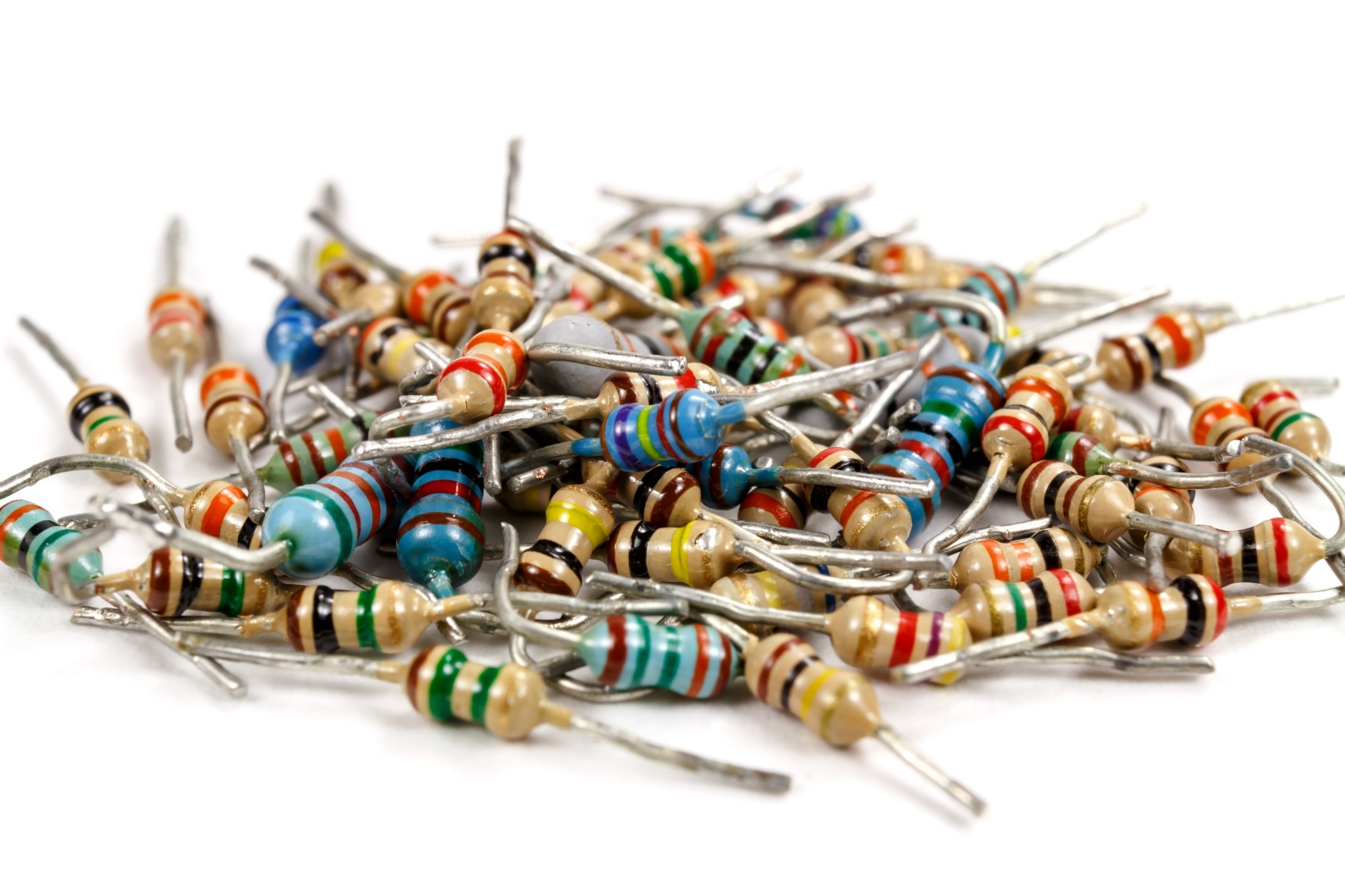 M. Nelson 2022
4
Using the Color Code to Determine Resistance
BBROYGBVGW
gold = ±5%

silver = ±20%
first
digit
tolerance
number
of zeros
seconddigit
What is the value of the resistor above?
Yellow = 4
Violet = 7
Brown = Add 1 Zero to value
Resistor = 470Ω
M. Nelson 2022
5
Measuring Resistance with Multimeter
Find a 1,000Ω resistor in your kit.
Measure its actual resistance.
Pick a random resistor out of your kit. Use the color code to predict the resistance value, then measure it using the multimeter.
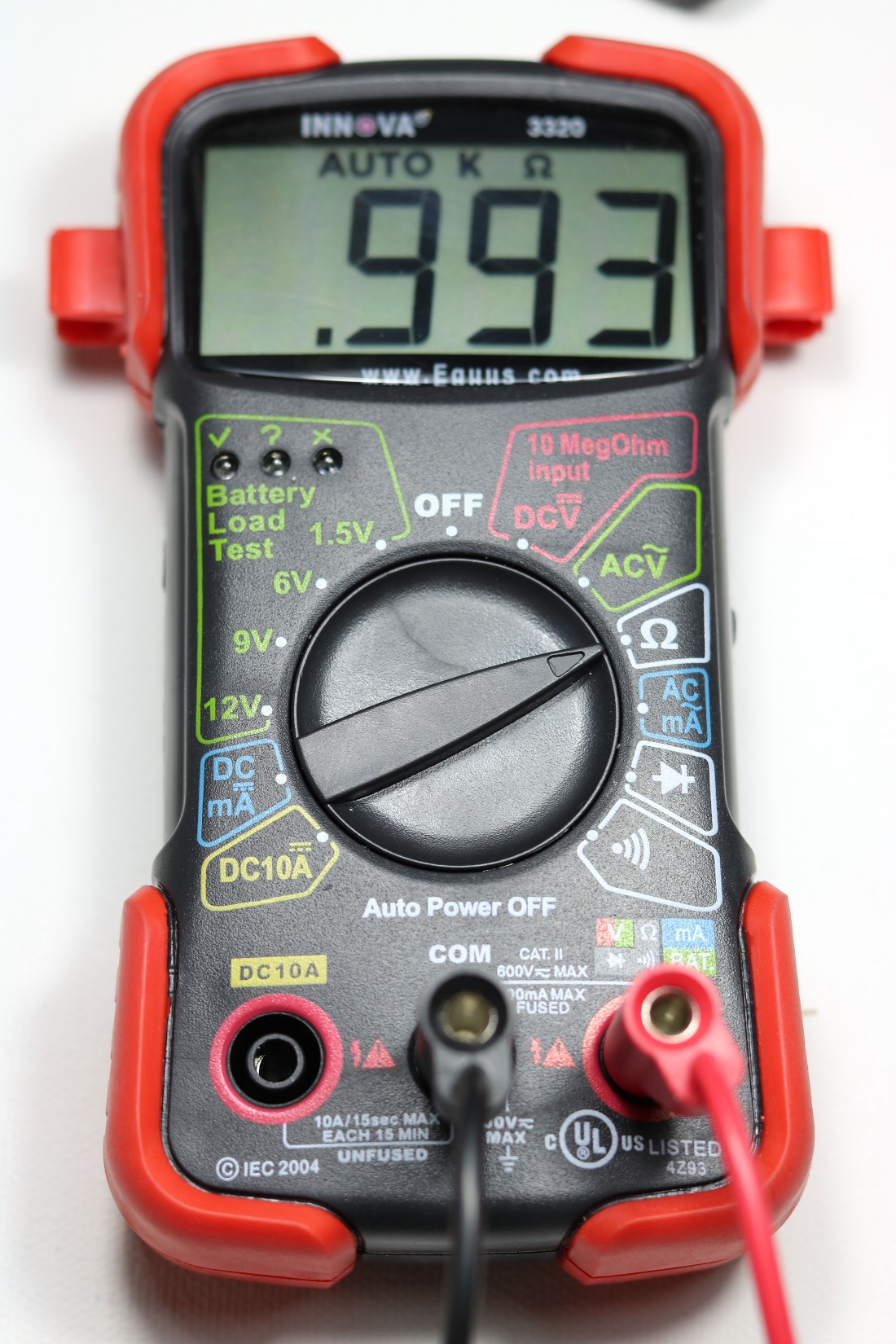 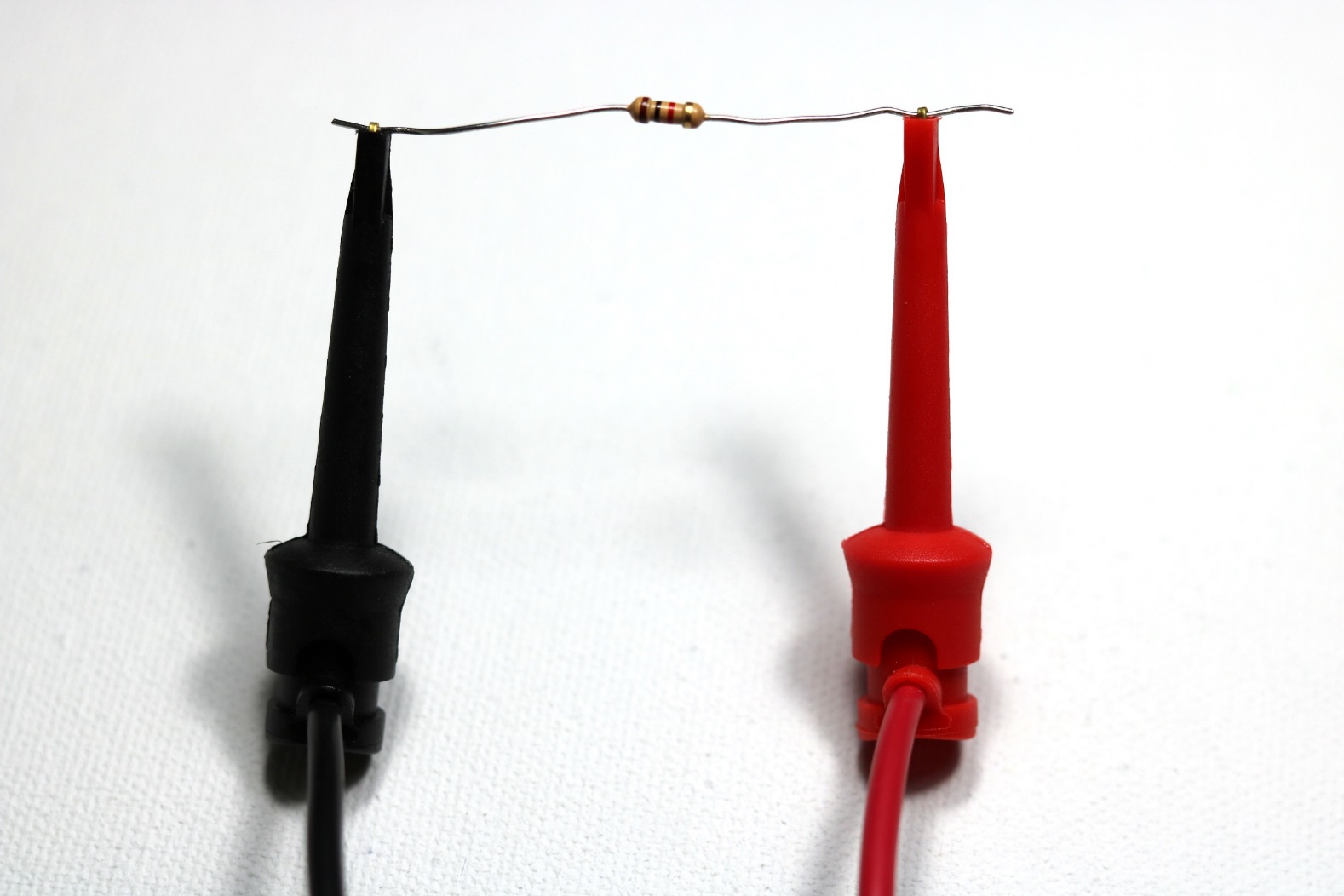 M. Nelson 2022
6
LEDs = Light Emitting Diode
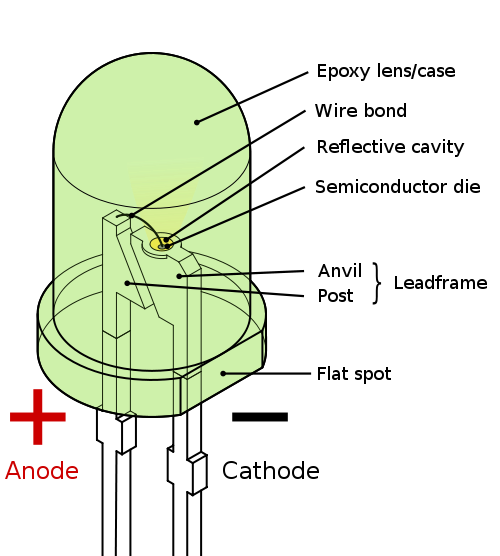 Find your red, yellow and green LEDs.
Electricity can flow one way through an LED (or any diode).
Connecting LEDs:
Flat edge (or short leg) of the LED lens must be connected to ground.
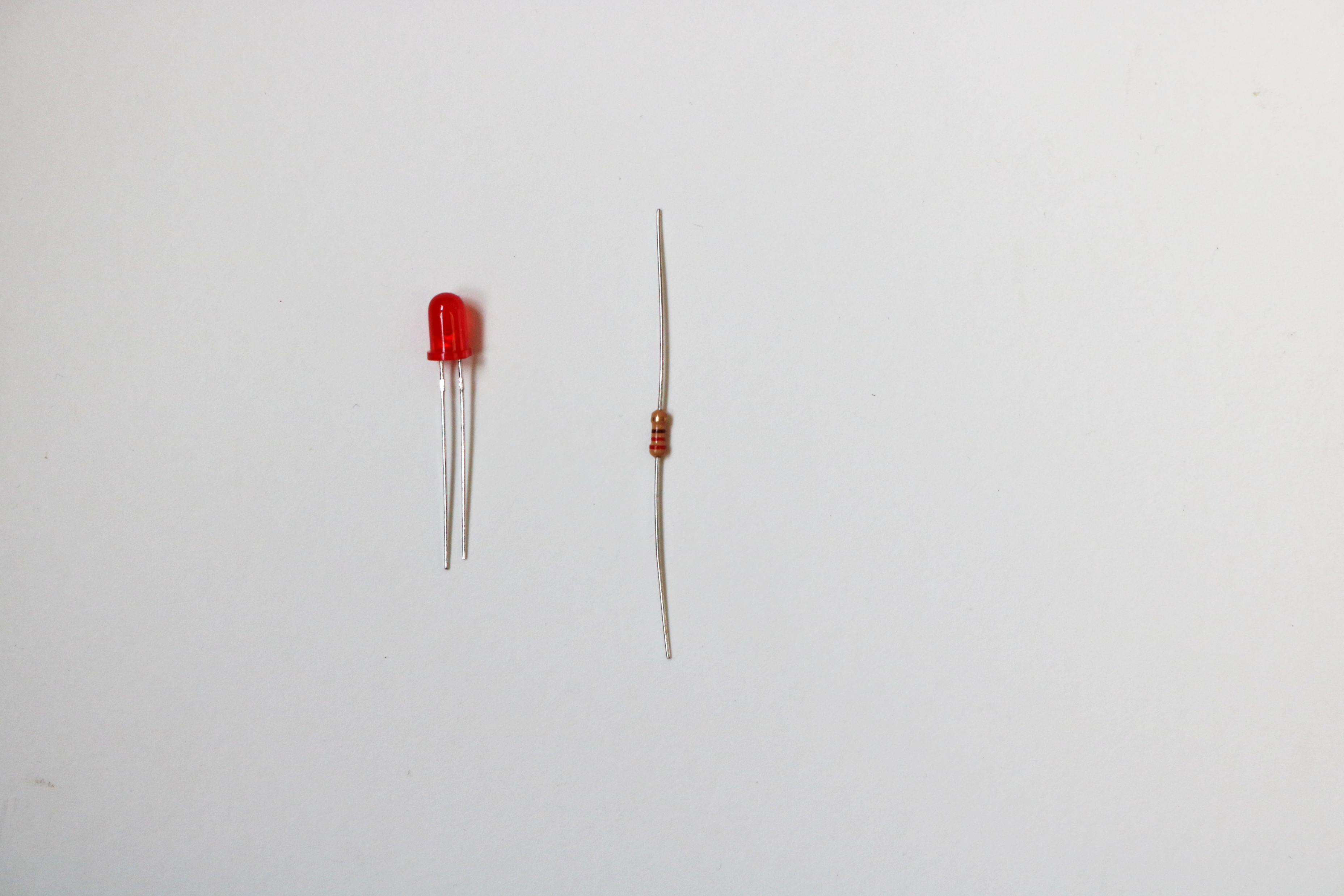 +           -
electronic symbol
M. Nelson 2022
7
Experimenting with Breadboards
Get these items out of your kit:
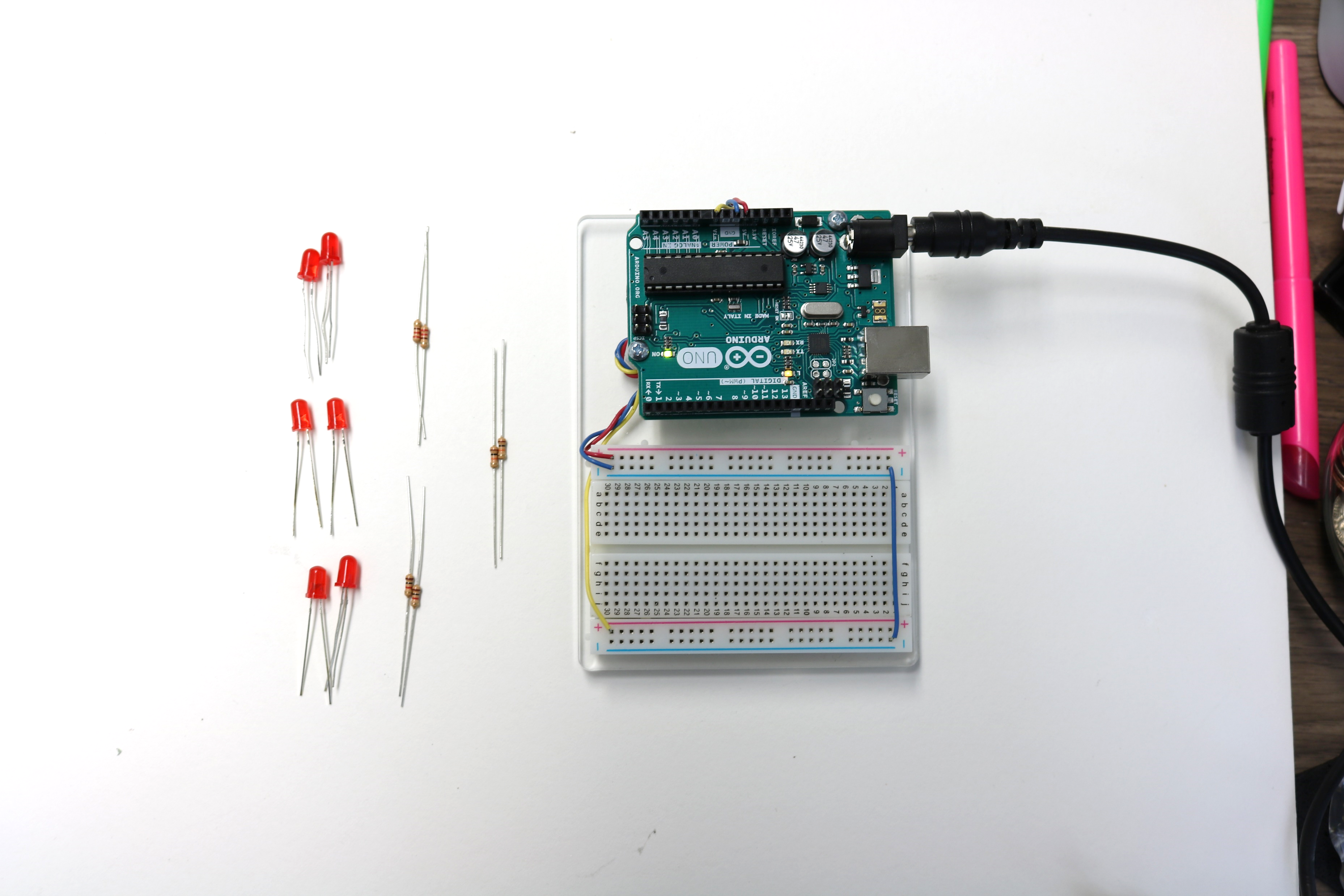 6 – LEDs (same color)
2 – 220Ω resistor
2 – 1,000Ω resistor
2 – 10,000Ω resistor
Arduino Activity Board
Power supply
M. Nelson 2022
8
Connect 220-ohm Resistor to 5V & Ground
(connect to 9V side if needed, but be careful)
Class Problem 2c - 2: Determine the current passing through the circuit?
What do you feel? 
Where is the heat coming from?

You are feeling the movement of electricity.
Heat
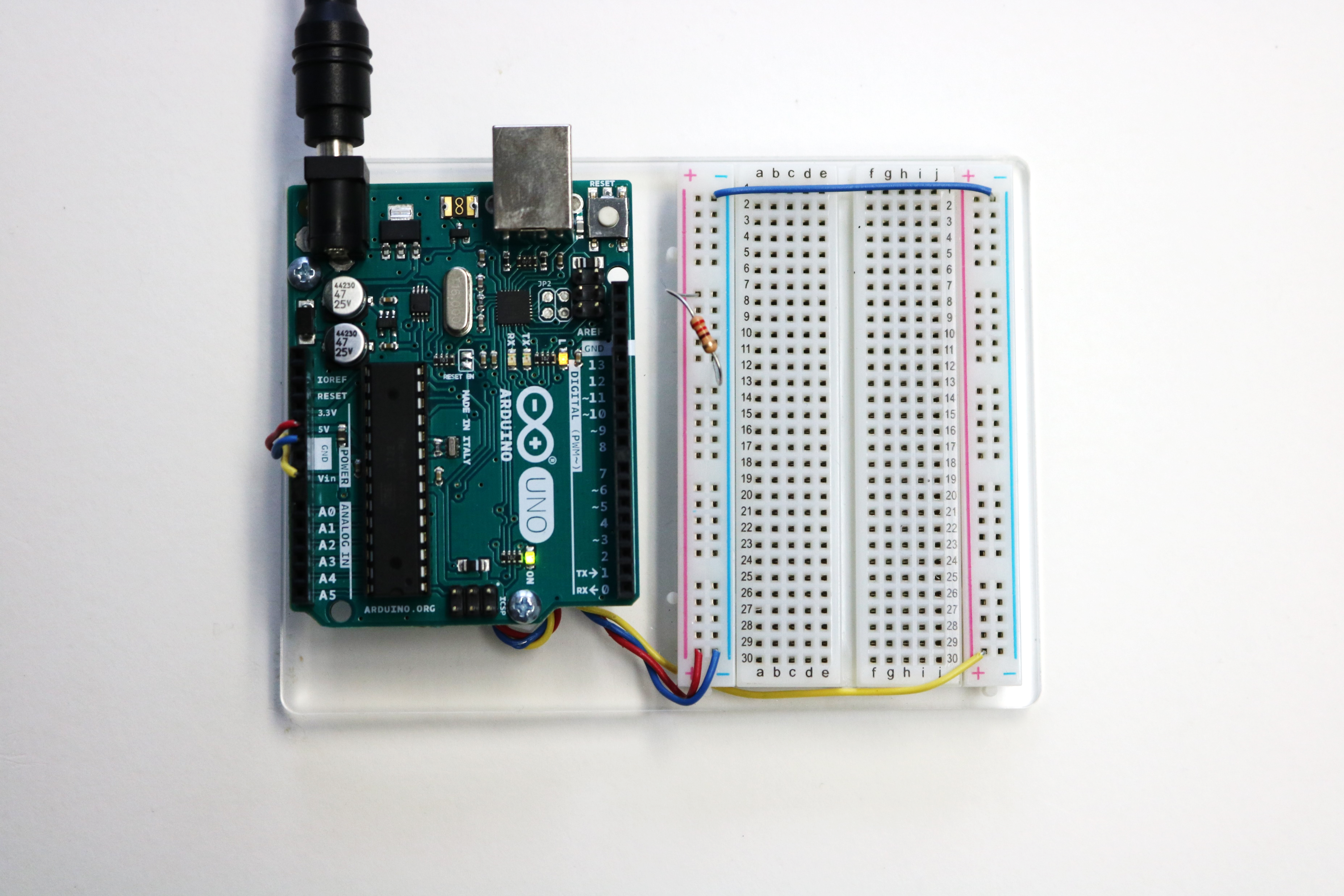 Friction as electrons pass through the resistor
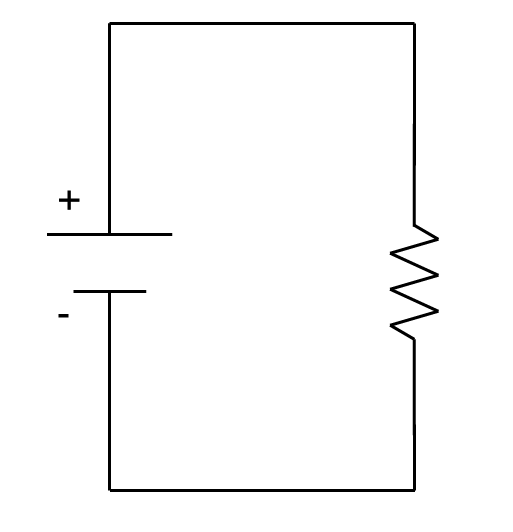 I
V
R
or
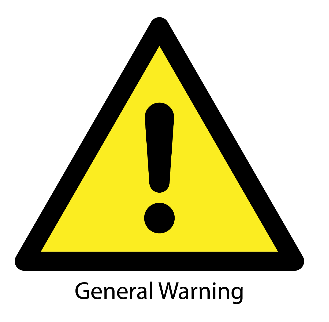 Safety:
Don’t leave it plugged in long! It gets hot!
M. Nelson 2022
9
Build Resistor and LED Circuit
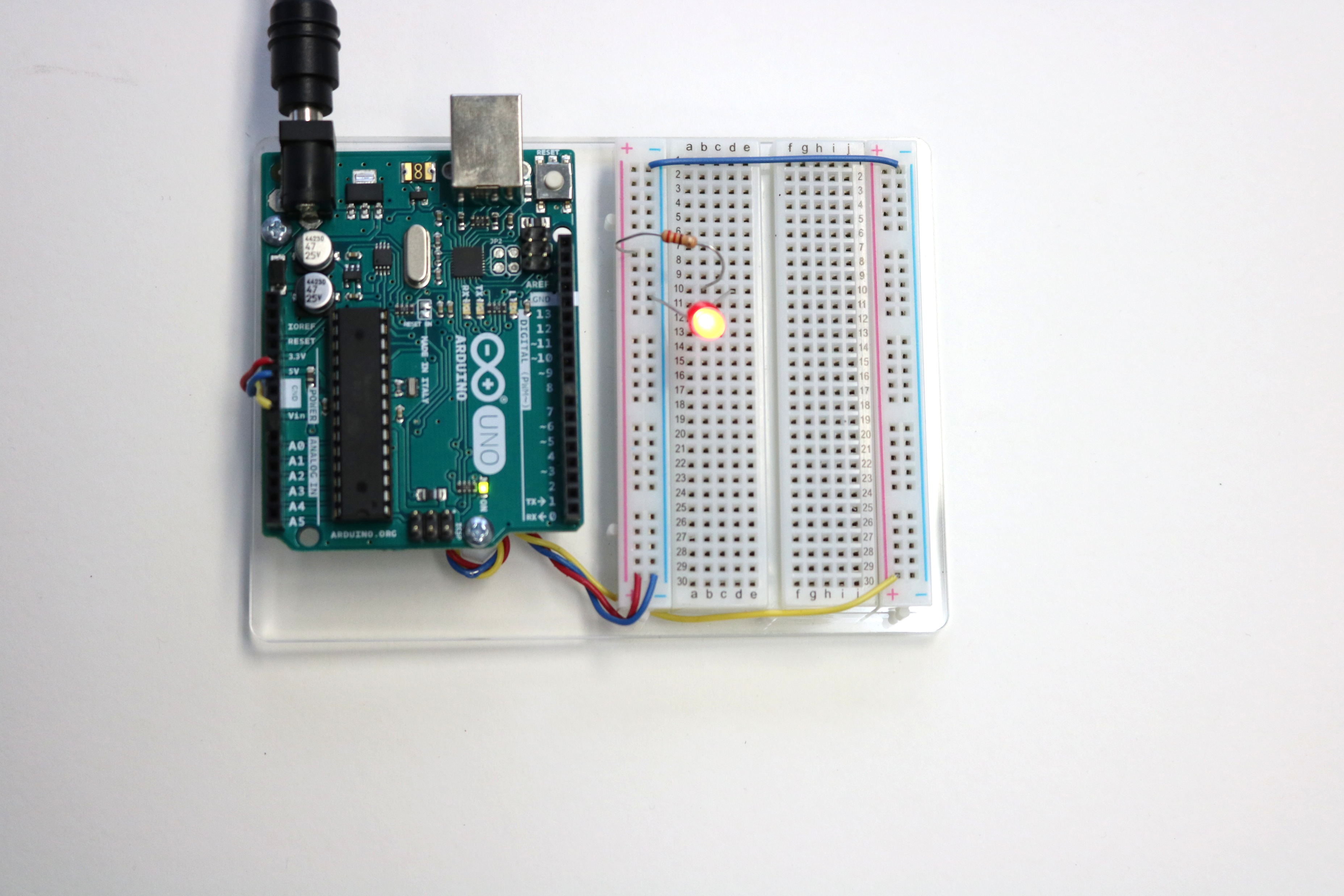 Use a 220  Resistor
M. Nelson 2022
10
Build Resistor and LED Circuit
NOTE: LEDs must have a resistor before or after them in a circuit. The current is too strong, and the LED will burn out without a resistor.
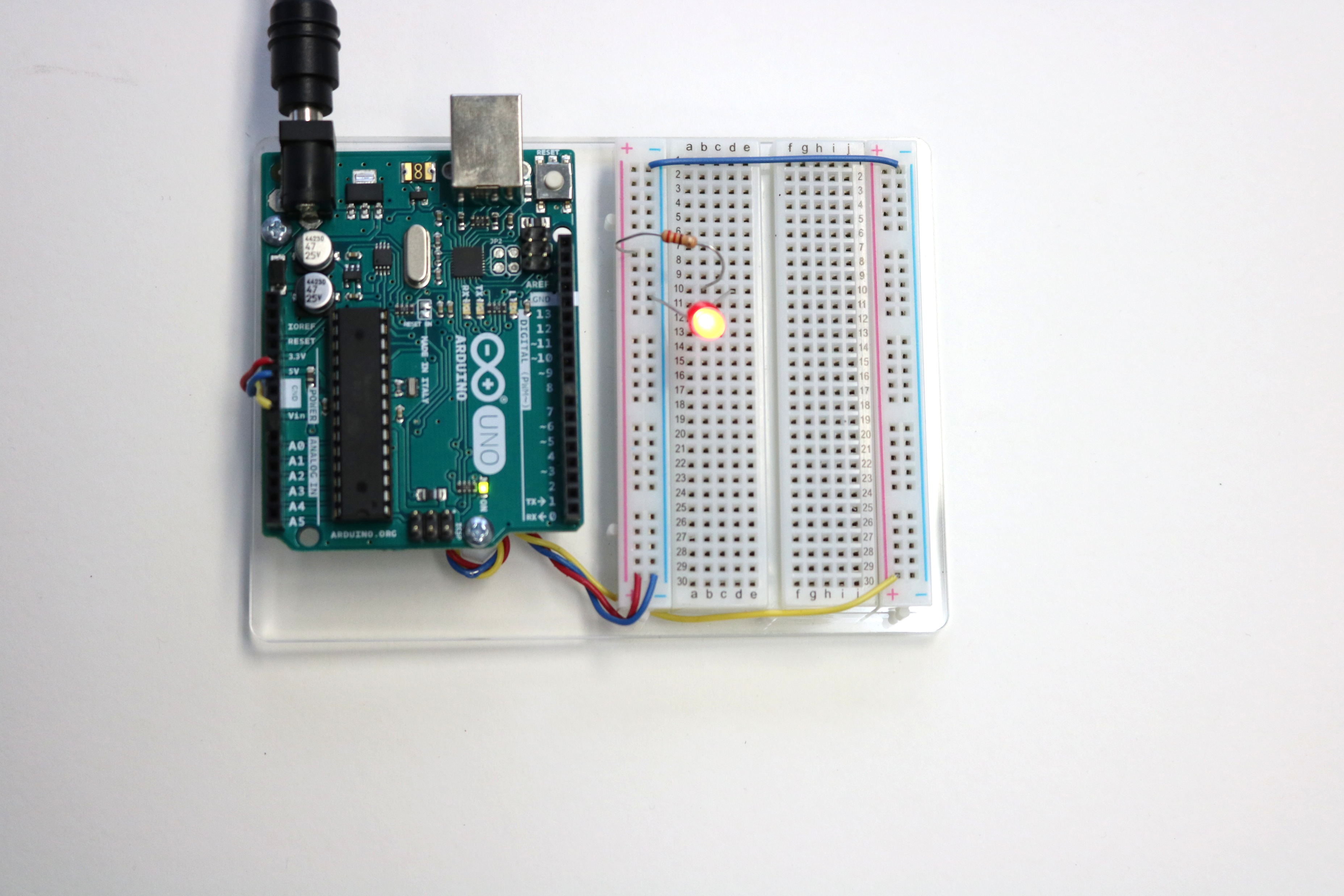 Experiment: Record any observations:
Change the direction of LED.
Swap the order of the resistor and LED
Try the 1,000-ohm resistor instead of the 220-ohm.
Move the circuit to the 9V side of the breadboard.
Try building multiple resistor and LED circuits on the breadboard. Use different resistors.
220Ω
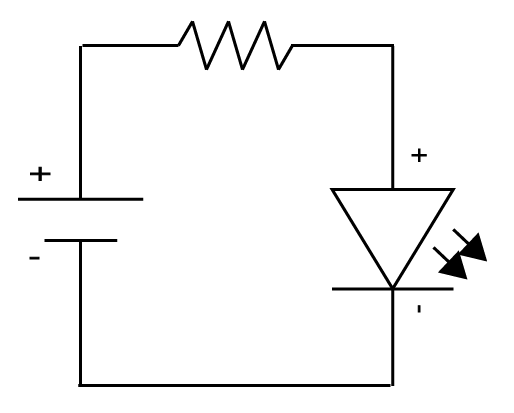 5V
Compare the actual circuit and the circuit diagram.
M. Nelson 2022
11
Experimenting with Resistor and LED Circuits
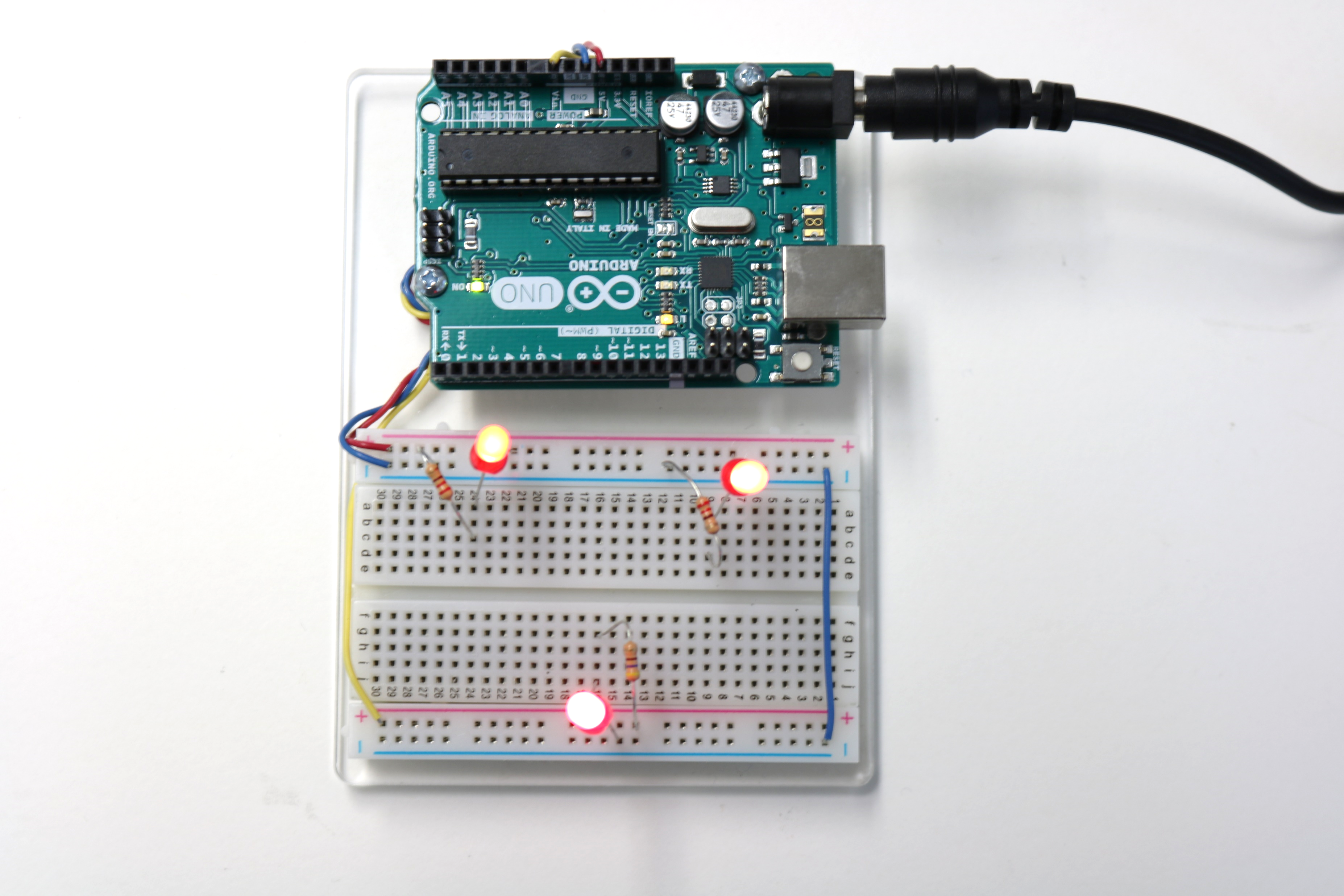 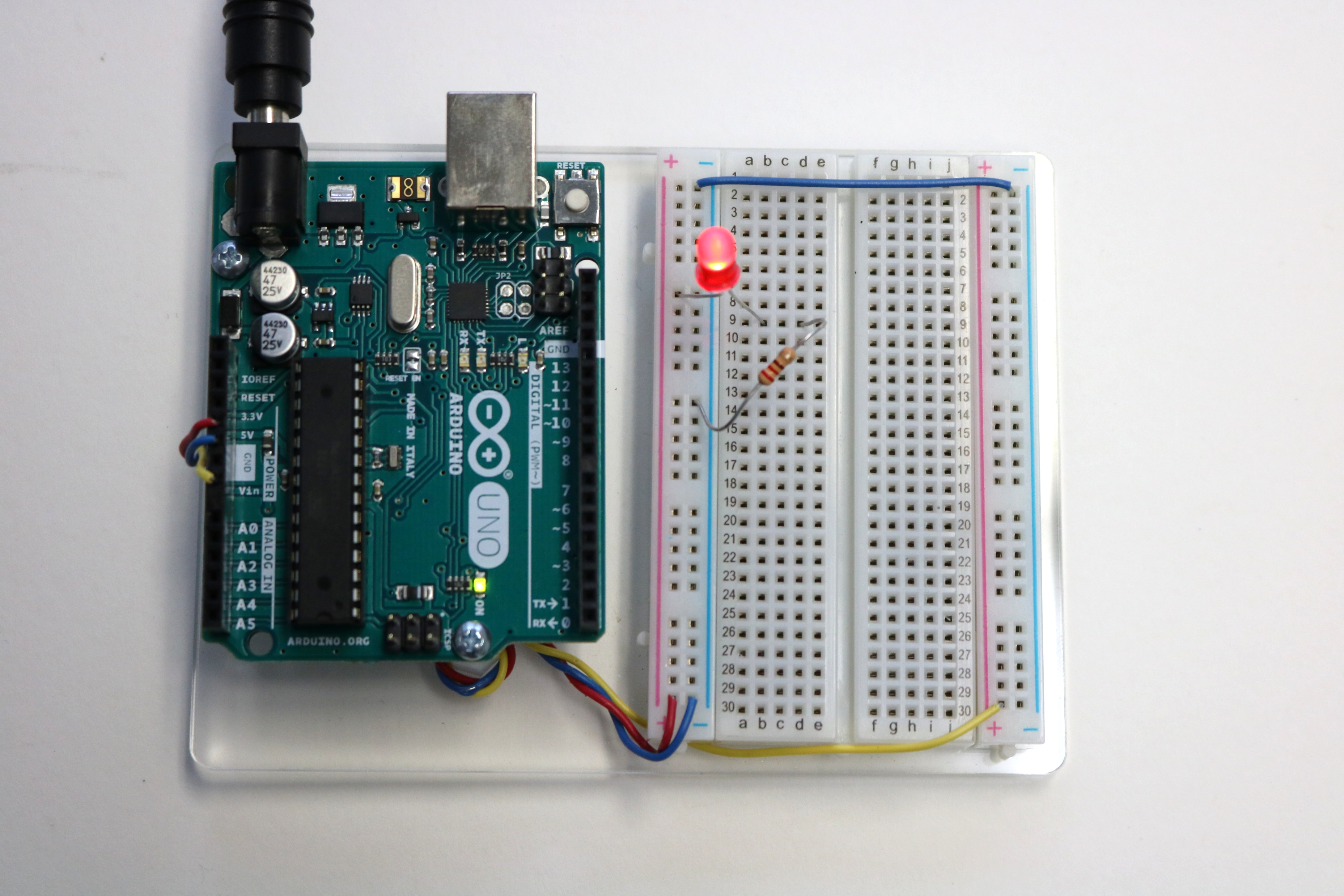 Multiple resistor and LED circuits on the same breadboard with random resistors
Reversing the order of the LED and resistor
220 ,  1K,  10K
M. Nelson 2022
12
Understanding LED Brightness
LED brightness can change as a function of resistance.
Make your prediction:
An LED will be brighter as the resistance value of the resistor 			
Build the following three resistor and red LED circuits on the 5V side of the breadboard.
Build them on the breadboard in ascending order of resistance.
(increases or decreases)
1st Circuit: 220Ω Resistor
2nd Circuit: 1000Ω Resistor
3rd Circuit: 10000Ω Resistor
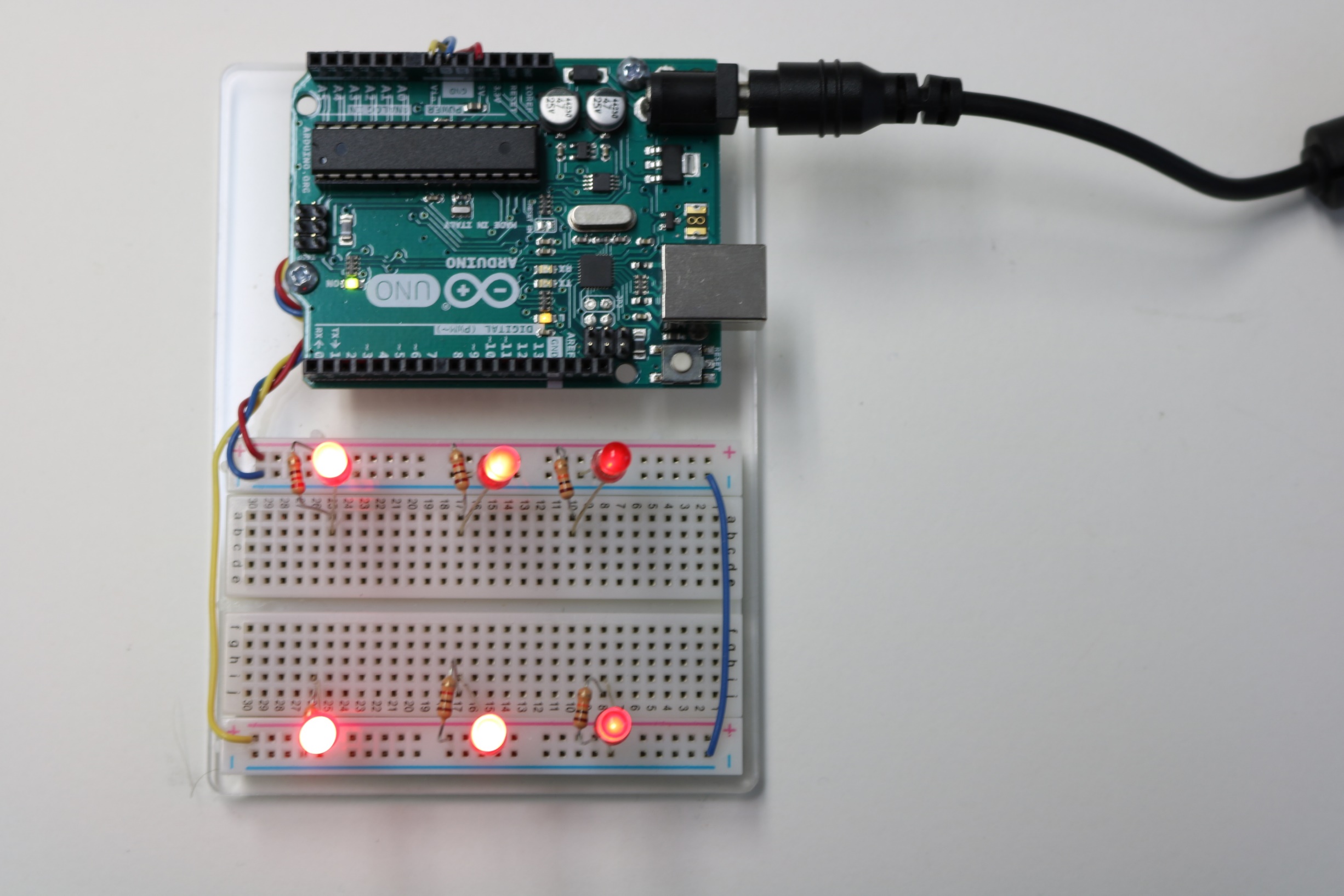 10000Ω
1000Ω
220Ω
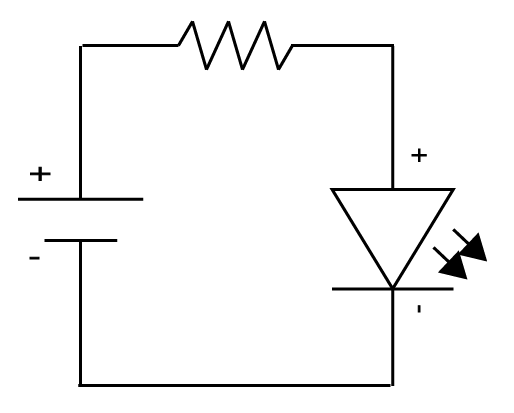 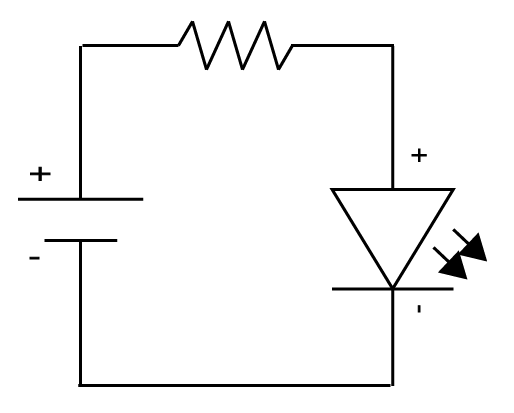 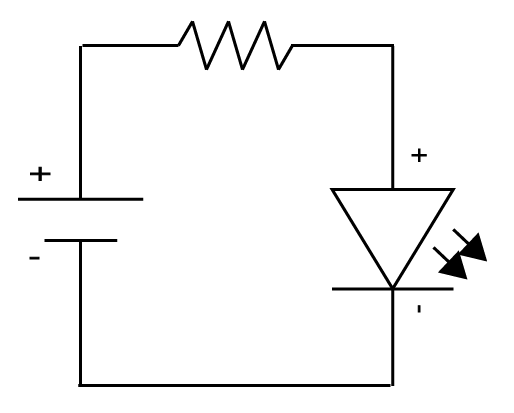 5V
5V
5V
Brown Black Red
What color stripes does the 1000Ω resistor have?
What color stripes does the 10000Ω resistor have?
Brown Black Orange
What can you conclude about LED brightness as a function of resistance?
Brightness     as Resistance
M. Nelson 2022
13
Understanding LED Brightness
LED brightness can also change as a function of voltage.
Make your prediction: An LED will be brighter as the voltage value 			
Leave the three 5V resistor and LED circuits on your breadboard. 
Build three more of the same circuits except connect them to the 9V power source.  
Build the new circuits across from their counter part (i.e.; build the 220Ω resistor circuits across from each other).






Compare the LED brightness for each set of circuits that have the same resistance but different voltage values.
(increases or decreases)
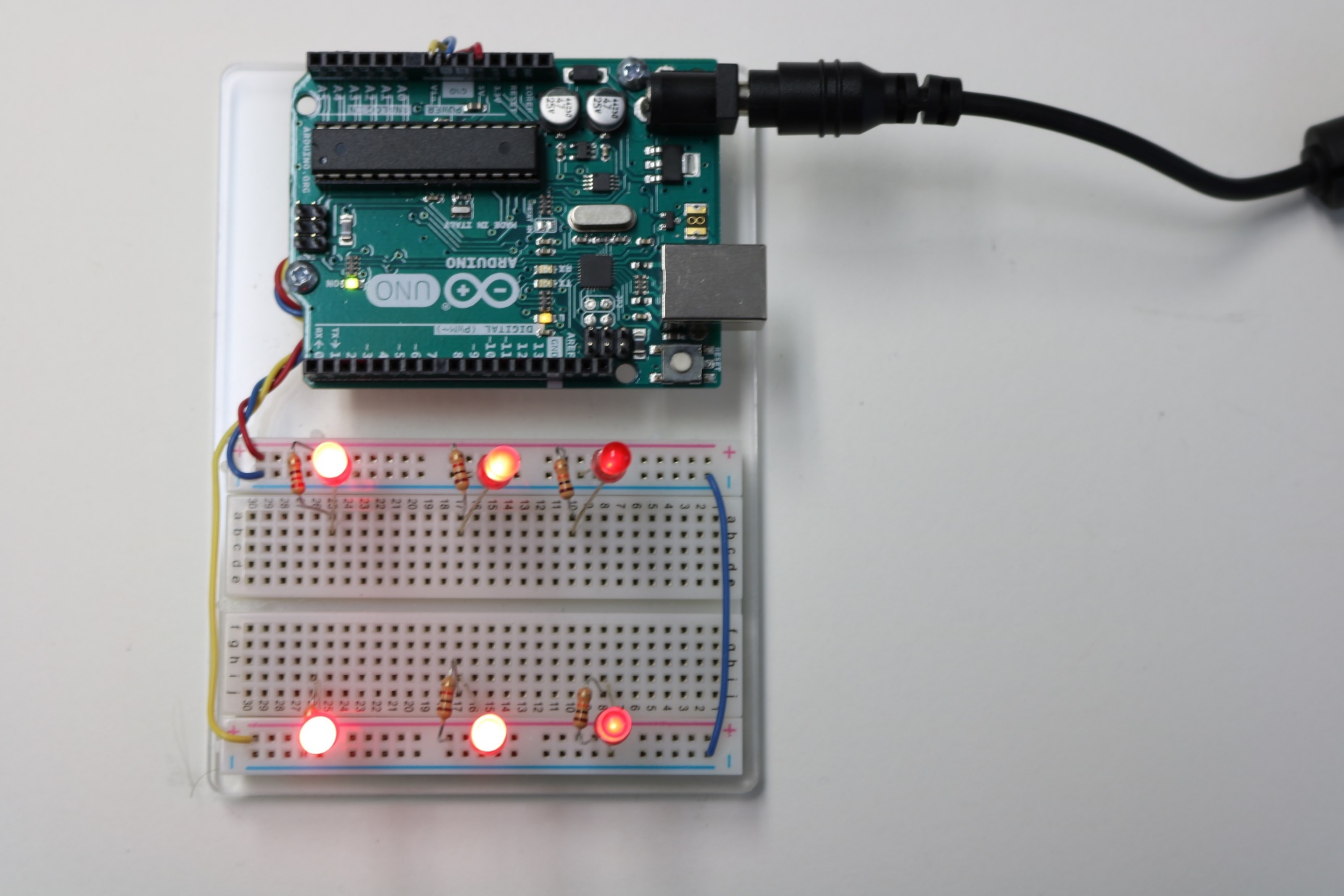 What can you conclude about LED brightness as a function of voltage?
10000Ω
220Ω/1000Ω/10000Ω
1000Ω
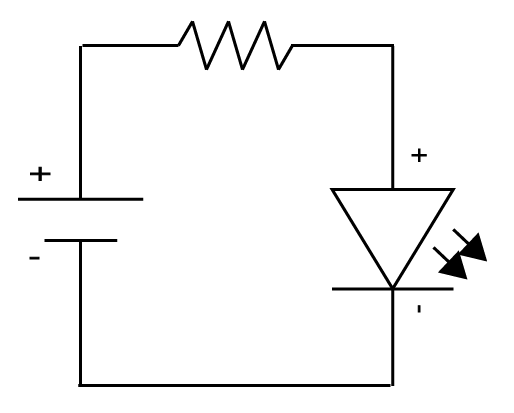 Brightness         as Voltage
220Ω
5V
M. Nelson 2022
14
Building Circuits Summary
A color code is (often) used to determine the resistance value of discrete resistors.
We can use a DMM to measure the actual value of a resistor.
LEDs are polarized; they allow current to flow in only one direction.
LED brightness increases with current (I), and therefore decreases with additional resistance in a series circuit.
M. Nelson 2022
15